Bedford Central School DistrictDistrito Escolar Central de Bedford
Transportation Department
Departamento de transporte
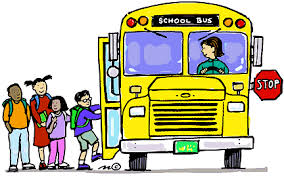 District Transportation Overview /Descripción general del transporte del distrito
BEDFORD CSD TRANSPORTATION DEPARTMENT/ DEPARTAMENTO DE TRANSPORTE DE BEDFORD CSD
Mark Connolly – Transportation Supervisor/ Supervisor de transporte
mconnolly4684@bcsdny.org
Judith Tidmus – Senior Office Assistant / Asistente de oficina
jtidmus3552@bcsdny.org
              	Telephone/ Telefono: 914-241-6001  
		Fax: 914-244-3475
              Office Hours/ Horas de Oficina: 7:00 AM to 4:00 PM

TOWNE BUS CORP / WE TRANSPORT
              Telephone: 914-234-8668 
              Office Hours: 6:00 AM to 6:00 PM
Highly Regulated Industry- Drivers/Industria altamente regulada - Conductores
NYS Department of Motor Vehicles / Departamento de Vehículos Motorizados del Estado de Nueva York
Article 19-A of the Vehicle & Traffic Law / Artículo 19-A de la Ley de Vehículos y Tránsito
Part 6 of the Commissioner of Education Regulations / Parte 6 de las Regulaciones del Comisionado de Educación
Set the rules for driver qualifications before hiring and during service; enhanced by district contract requirements / Establecer las reglas para las calificaciones de los conductores antes de la contratación y durante el servicio; mejorado por los requisitos del contrato del distrito
New Federal Requirement – Entry Level Driver Training (FMCSA) / Nuevo requisito federal: capacitación para conductores de nivel básico (FMCSA)
Annual physical exam by a NYSDOT approved physician/ Examen físico anual realizado por un médico aprobado por el NYSDOT
Fingerprinting for criminal background check/ Toma de huellas digitales para verificación de antecedentes penales
Biennial behind-the-wheel driving test; announced/unannounced observations/ Prueba de manejo bienal detrás del volante; observaciones anunciadas/no anunciadas
Biennial written test on rules of the road / Prueba escrita bienal sobre reglas de tránsito
Annual review of driving record & personal interview / Revisión anual del historial de manejo y entrevista personal
Pre-employment, random and post accident drug and alcohol testing; / Pruebas de alcohol y drogas antes del empleo, al azar y después del accidente
References & 3-10 year employer check, driving history & substance testing records/ Referencias y verificación de empleador de 3 a 10 años, historial de manejo y registros de pruebas de sustancias
Valid license for capacity and size of vehicle / Licencia válida para la capacidad y tamaño del vehículo
National Safety Council Defensive Driving Course/ Curso de Manejo Defensivo del Consejo Nacional de Seguridad
NYSED Refresher training twice each year / Capacitación de actualización del 
NYSED dos veces al año
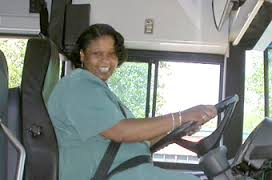 Highly Regulated Industry – Vehicles/Industria Altamente Regulada - Vehículos
NYS Department of Transportation/ Departamento de Transporte del Estado de Nueva York
Oversees condition of school bus fleets and maintenance facilities / Supervisa el estado de las flotas de autobuses escolares y las instalaciones de mantenimiento.
Semi-annual bus inspections (every six months) / Inspecciones semestrales de autobuses (cada seis meses)
Requires submittal of maintenance records for vehicles/ Requiere presentación de registros de mantenimiento para vehículos
Authorized to remove a vehicle from service if any equipment is not in full repair or proper working order / Autorizado para retirar un vehículo del servicio si algún equipo no está en plena reparación o en condiciones de funcionamiento adecuadas
Buses must be equipped with seat belts/ Los autobuses deben estar equipados con cinturones de seguridad
District Contract Requirements/ Requisitos del contrato del distrito
Maximum home-to-school vehicle 
10 years for large bus; 8 years for small bus / Máximo de vehículos de casa a la escuela
10 años para autobuses grandes; 8 años para autobús pequeño
Two-way radios / Radios de dos vías
Digital Cameras/ Cámaras digitales
Passive GPS systems/ Sistemas GPS pasivos
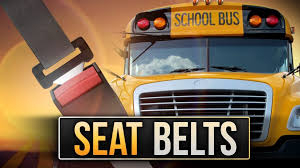 Driver Responsibilities / Responsabilidades del conductor
Pre-trip their bus before leaving depot/ Preparar su autobús antes de salir del depósito
Greet students with a friendly disposition; learn the names of their riders/ Saludar a los estudiantes con una disposición amistosa; aprender los nombres de sus estudiantes
Locate kindergarten students in front seats/ Ubique a los estudiantes de kindergarten en los asientos delanteros
Responsible for the complete control of the bus and student safety/ Responsable del control completo del autobús y la seguridad de los estudiantes. 
Student management; reporting of behavioral or other concerns; complete incident reports and conduct reports as necessary / Gestión de estudiantes; informes de problemas de comportamiento o de otro tipo; completar informes de incidentes y realizar informes según sea necesario
Use radio to communicate emergencies, student issues, bus route issues / Use la radio para comunicar emergencias, problemas de estudiantes, problemas de rutas de autobús
Allow only authorized passengers on the bus/ Permitir solo pasajeros autorizados en el autobús
Follow only the designated route supplied/ Siga solo la ruta designada que se proporciona
All Kindergarten students must be received by an adult at drop off per District policy/ Todos los estudiantes de kínder deben ser recibidos por un adulto al dejarlos según la política del distrito.
Discharge students to authorized person at all times (authorized by written request)/ Dar a los estudiantes a la persona autorizada en todo momento (autorizado mediante solicitud por escrito)
Check the bus interior front-to-back after each bus run; sleeping students; articles left on bus/ Revise el interior del autobús de adelante hacia atrás después de cada recorrido del autobús; estudiantes dormidos; artículos dejados en el autobús
Parental Responsibilities/ Responsabilidades de los padres
Get your child safely to and from designated bus stops; provide for safety at bus stop/ Lleve a su hijo de manera segura hacia y desde las paradas de autobús designadas; proporcionar seguridad en la parada de autobús
Arrive at AM/PM bus stop 5-10 minutes prior to scheduled pick-up/drop-off time/ Llegue a la parada de autobús AM/PM 5-10 minutos antes de la hora programada de recogida/entrega
Reinforce bus safety rules with your child/ Reforzar las reglas de seguridad del autobús con su hija
Emphasize appropriate student behavior on the school bus/ Enfatice el comportamiento apropiado de los estudiantes en el autobús escolar.
Reinforce use of seat belts / Reforzar el uso de cinturones de seguridad.
Per NYS Regulations parents or unauthorized adults are not permitted to enter the school bus/ Según las regulaciones del estado de Nueva York, los padres o adultos no autorizados no pueden ingresar al autobús escolar.
Temporary transportation to an alternate location – signed request must be submitted to school for building approval. Students are not permitted to ride a different bus without prior approval./ Transporte temporal a una ubicación alternativa: se debe enviar una solicitud firmada a la escuela para la aprobación del edificio. Los estudiantes no pueden viajar en un autobús diferente sin aprobación previa.
Don’t “encourage” bus drivers to change routes or bus stops/ No “anime” a los conductores de autobús a cambiar de ruta o parada de autobús
Communicate bus stop or route concerns to the transportation office at 241-6001/ Comunique las preocupaciones sobre la ruta o la parada de autobús a la oficina de transporte al 241-6001
Change of Address – BCSD Central Registrar/ Cambio de dirección – Registrador central de BCSD
District Transportation Forms – Transportation page of District website/ Formularios de transporte del distrito: página de transporte del sitio web del distrito
Day Care Transportation Request/ Solicitud de transporte de guardería
Drop-off Authorization/ Autorización de entrega
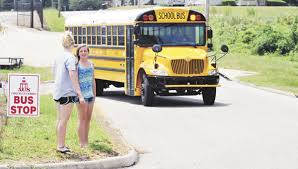 District Routing Policies/Practices/Políticas de enrutamiento del distrito/Practicas
Transportation is provided for all resident students who live more than ½ mile from the school they attend/ Se proporciona transporte a todos los estudiantes residentes que viven a más de ½ milla de la escuela a la que asisten.
Primary concern in establishing bus route and stops is safety./ La preocupación principal al establecer la ruta y las paradas del autobús es la seguridad.
We attempt to maximize as many right-side pick-ups and drop-offs as possible; limiting crossing in front of bus./ Intentamos maximizar la mayor cantidad posible de subidas y bajadas del lado derecho; limitando el cruce frente al autobús.
Bus routes are designed to maximize seating capacity while taking length of ride into consideration./ Las rutas de autobús están diseñadas para maximizar la capacidad de asientos teniendo en cuenta la duración del viaje.
Buses are routed on Town maintained roads. Generally speaking buses do not enter cul-de-sacs, dead end streets, etc./Los autobuses circulan por caminos mantenidos por la ciudad. En términos generales, los autobuses no ingresan a callejones sin salida, calles sin salida, etc.
Kindergarten students must be received at a bus stop by a parent or other previously authorized adult./ Los estudiantes de kínder deben ser recibidos en una parada de autobús por uno de los padres u otro adulto previamente autorizado.
Drop-off of students in grades 1 - 5 to authorized persons upon written request. /Entrega de estudiantes en los grados 1 - 5 a personas autorizadas previa solicitud por escrito.
Day Care Transportation:/ Transporte de guardería:
Provider licensed by Westchester County from all elementary schools/ Proveedor autorizado por el condado de Westchester de todas las escuelas primarias
Unlicensed provider only within school’s attendance zone/ Proveedor sin licencia solo dentro de la zona de asistencia de la escuela
What to Expect/ Qué esperar
Receipt of bus schedule information – first two weeks of August / Recepción de información de horarios de autobuses – primeras dos semanas de agosto
Please help your child learn their bus # and stop location / Ayude a su hijo a aprender su número de autobús y la ubicación de la parada
Day Care Request and Drop-off Authorization – must be submitted by July 1 to ensure transportation for the start of the school year/ debe presentarse antes del 1 de julio para garantizar el transporte para el inicio del año escolar
First Day of School / Primer dia de escuela – September 3, 2024
Timing of bus routes for first week/ Horarios de las rutas de autobús para la primera semana
AM – driver familiarity of students and stop locations/ familiaridad del conductor con los estudiantes y las ubicaciones de las paradas
PM – release of buses from school may be delayed to make sure all students are accounted for and on correct bus./ la salida de los autobuses de la escuela puede retrasarse para asegurarse de que todos los estudiantes estén contabilizados y en el autobús correcto.
Bus Safety/Evacuation Drill – 3 NYS mandated drills; first within first 7 days of school. / Simulacro de seguridad/evacuación del autobús: 3 simulacros obligatorios del Estado de Nueva York; primero dentro de los primeros 7 días de clases.
Questions? / Preguntas?
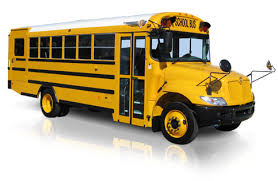